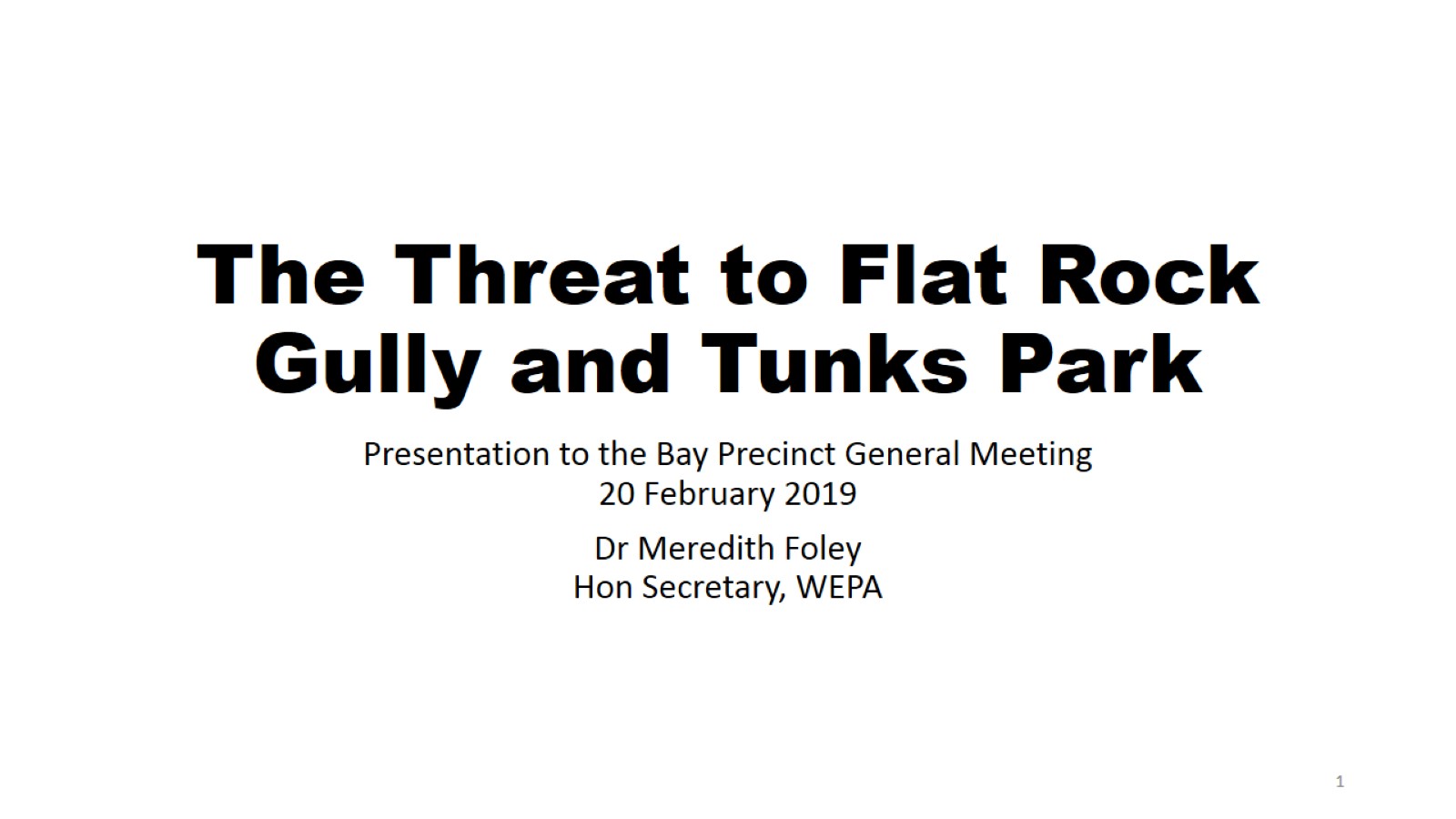 The Threat to Flat Rock Gully and Tunks Park
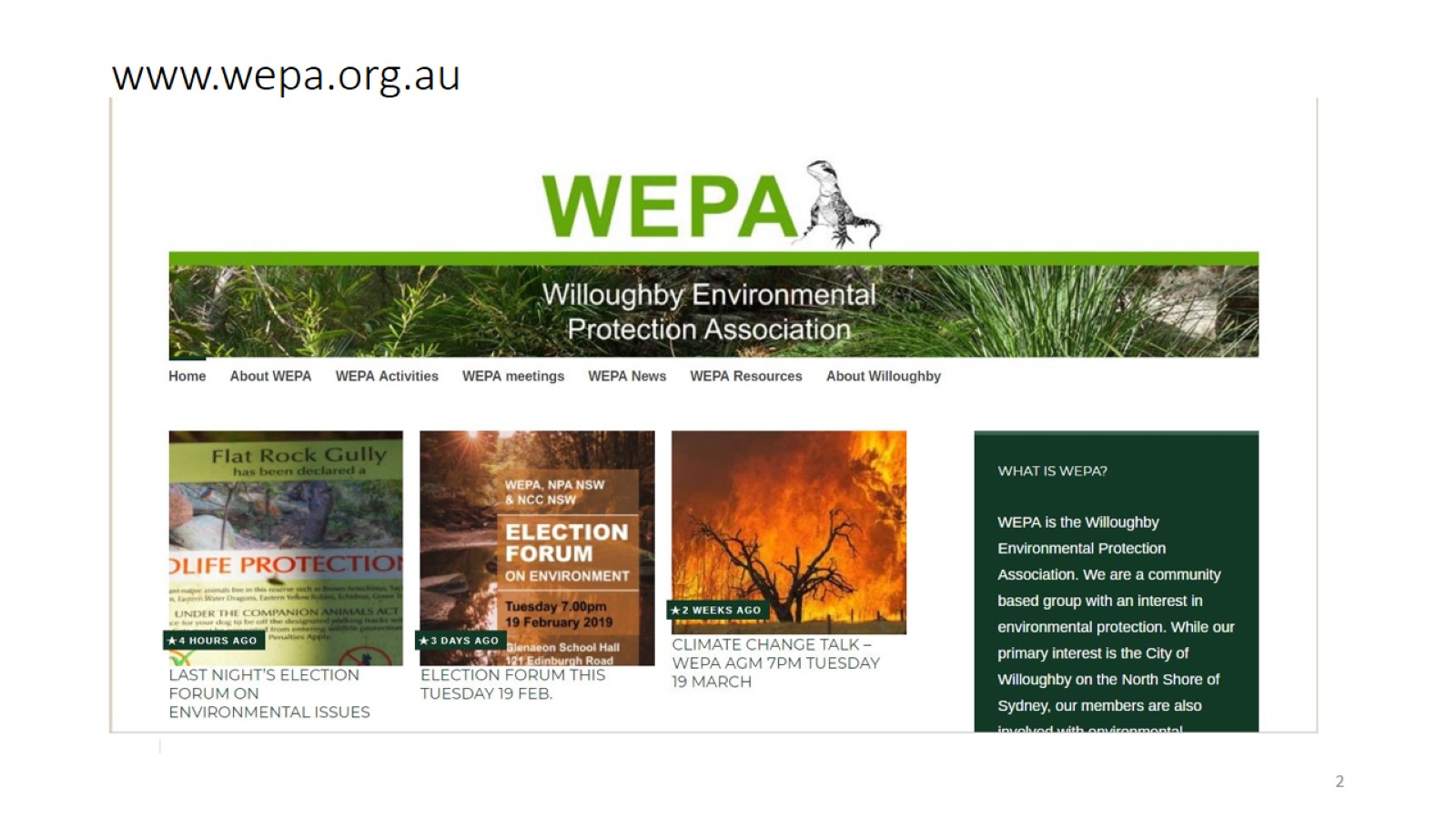 www.wepa.org.au
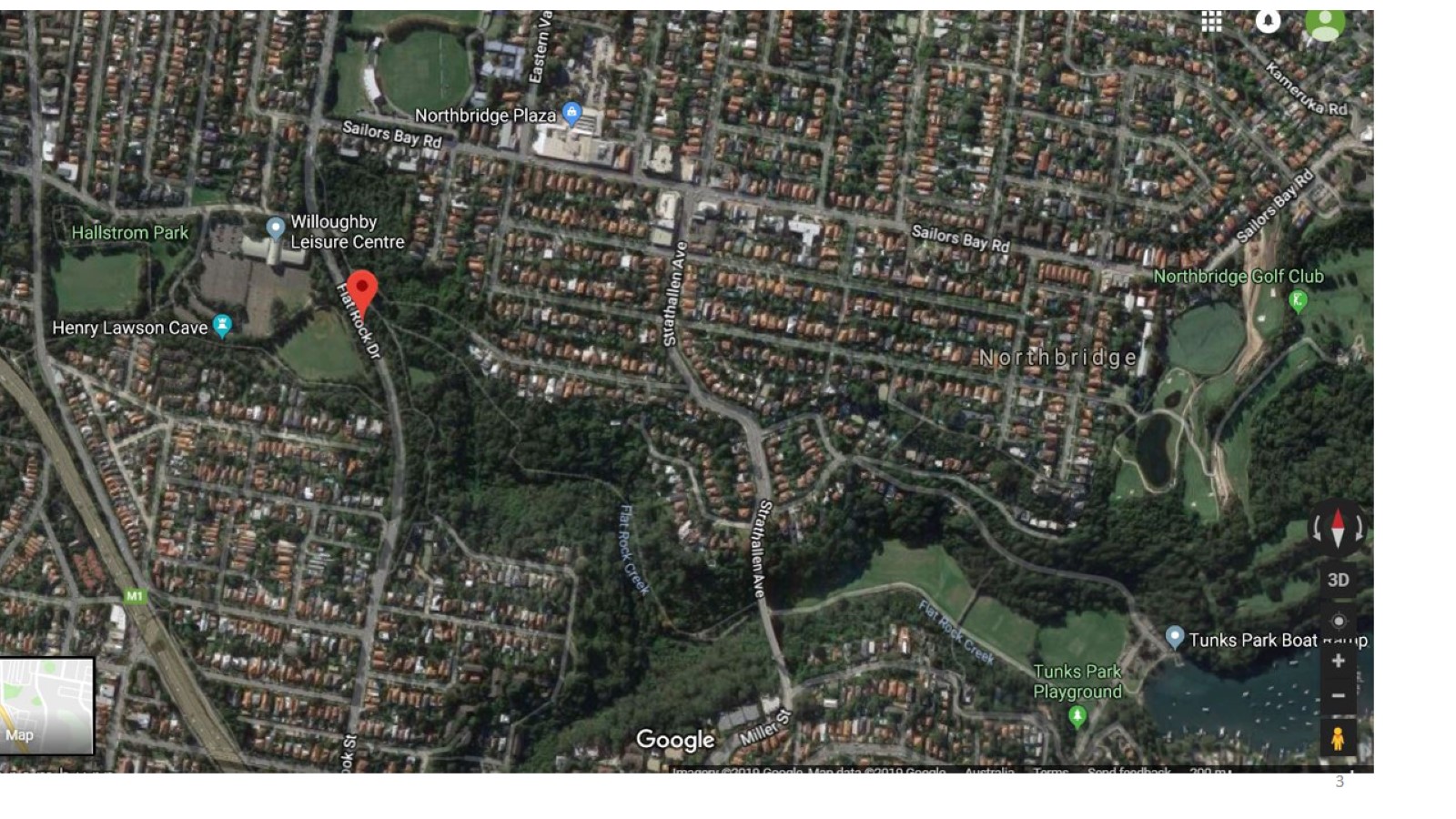 Flat Rock Gully Catchment
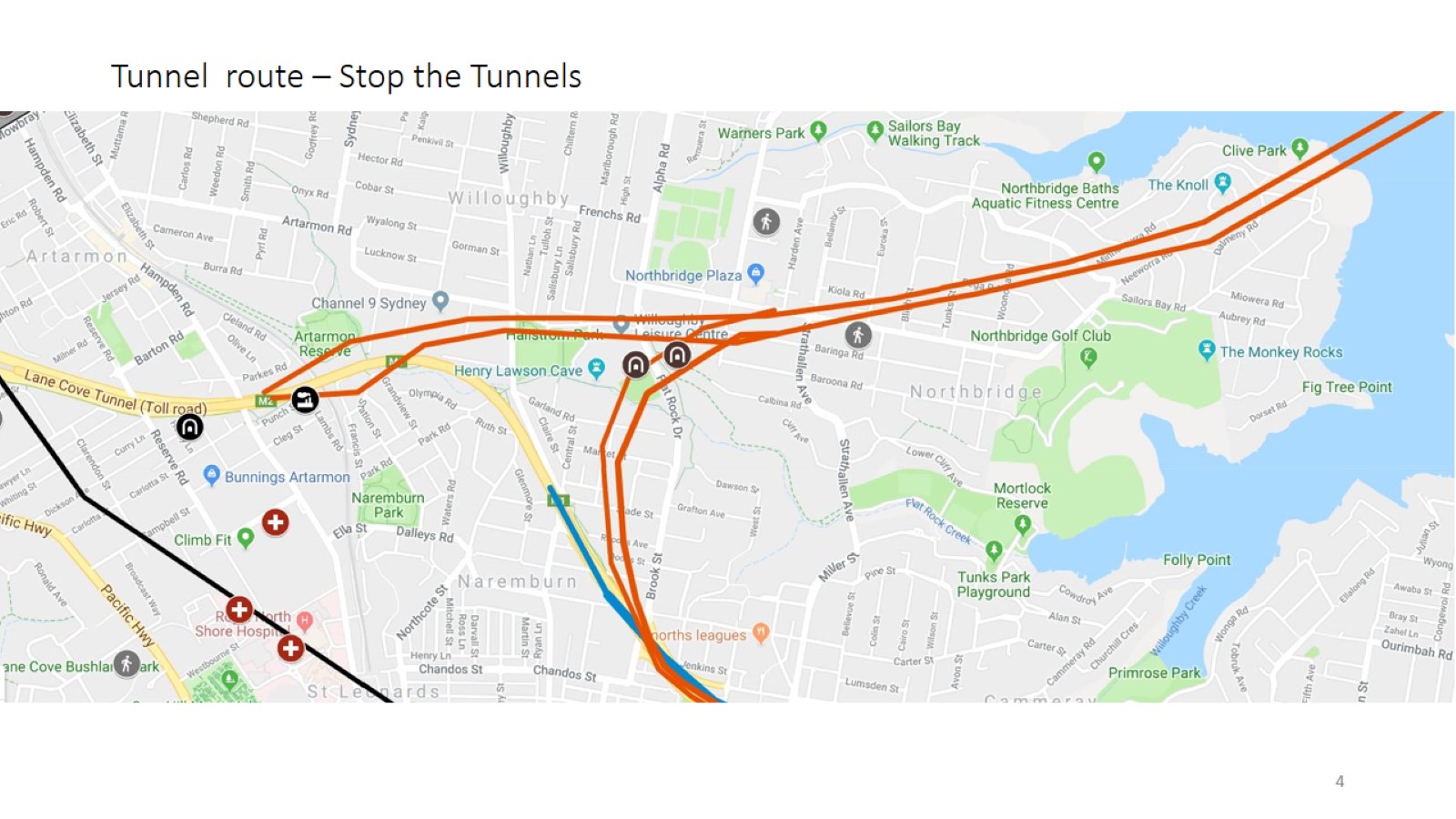 Tunnel  route – Stop the Tunnels
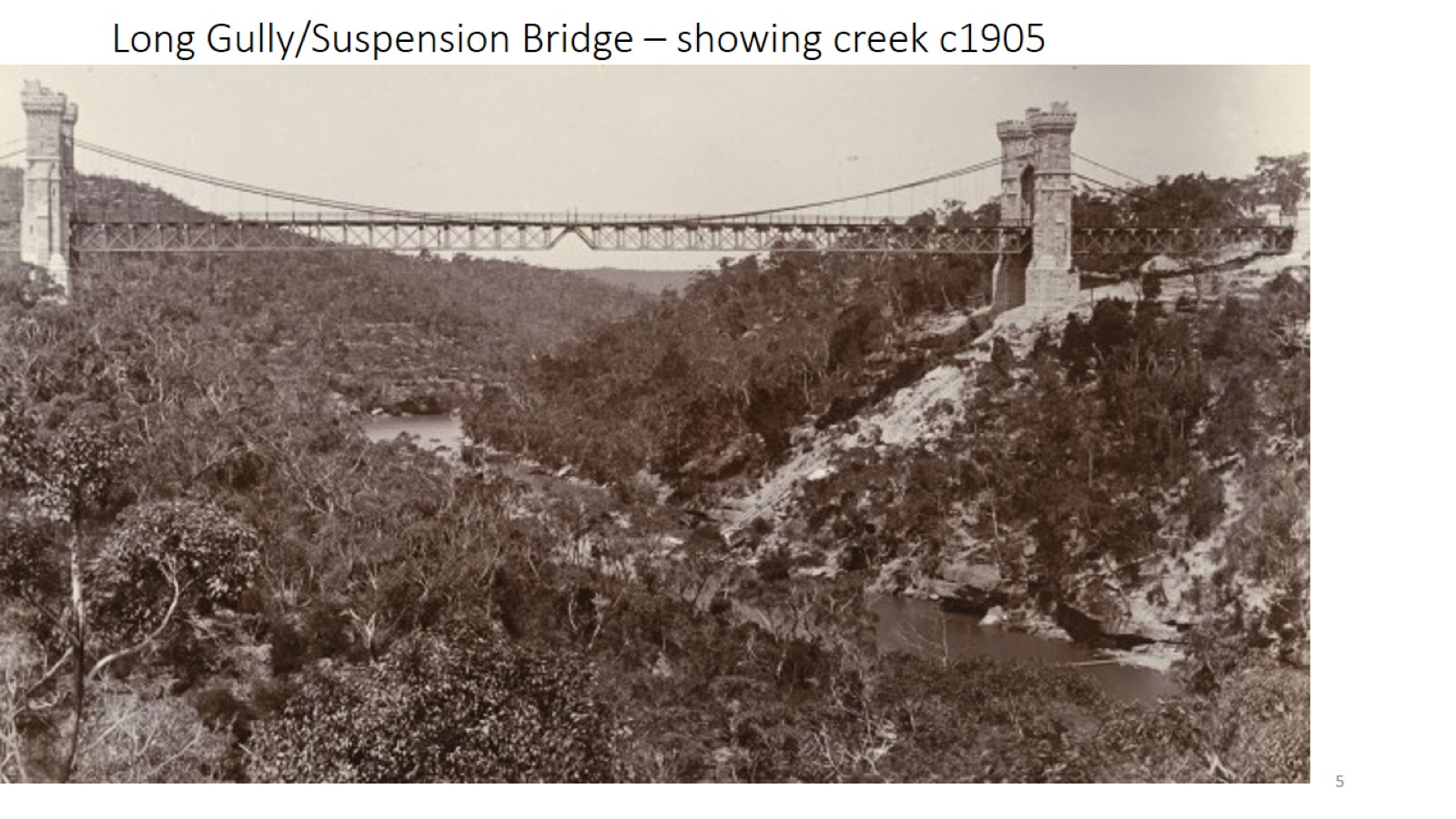 Long Gully/Suspension Bridge – showing creek c1905
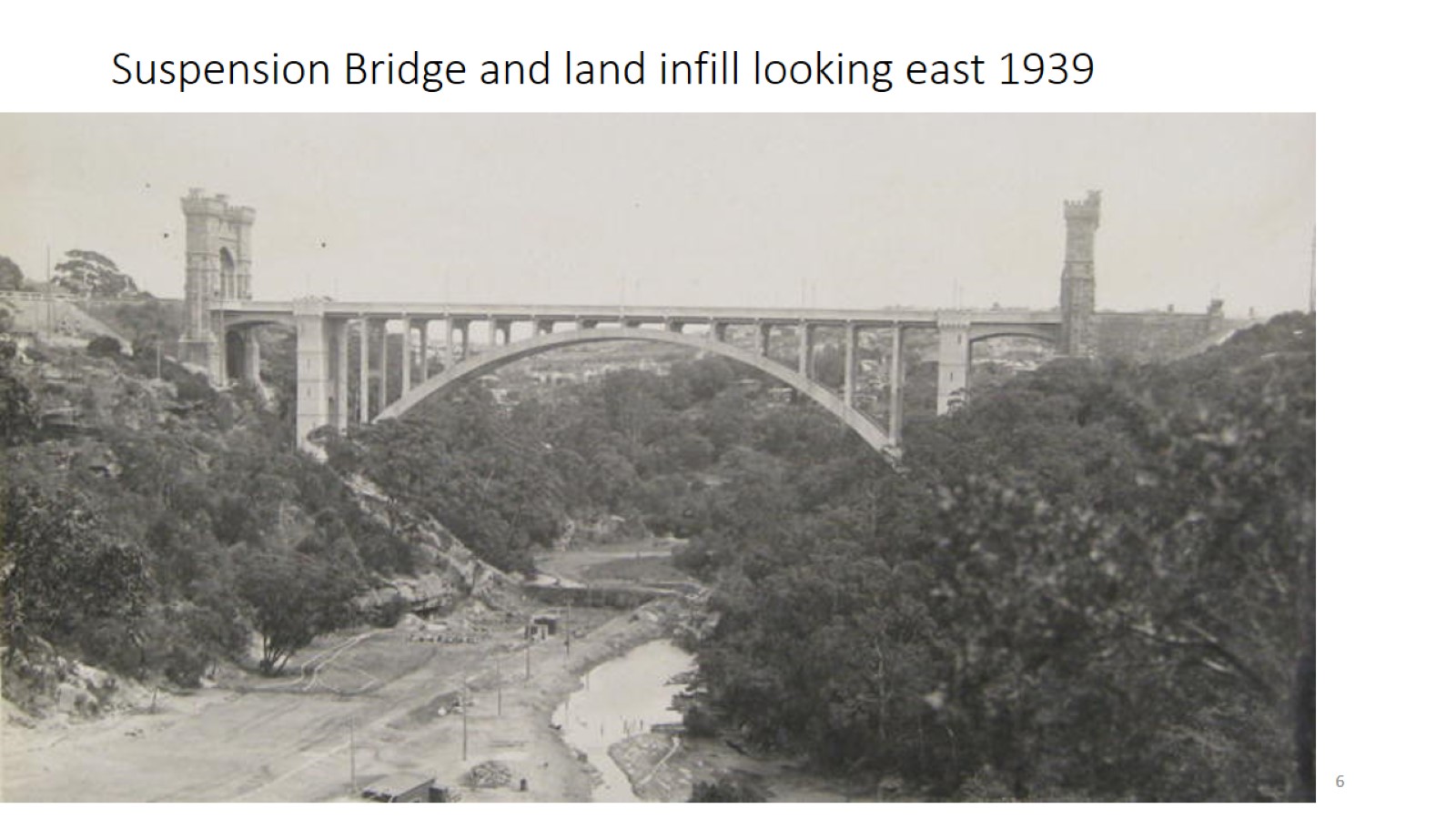 Suspension Bridge and land infill looking east 1939
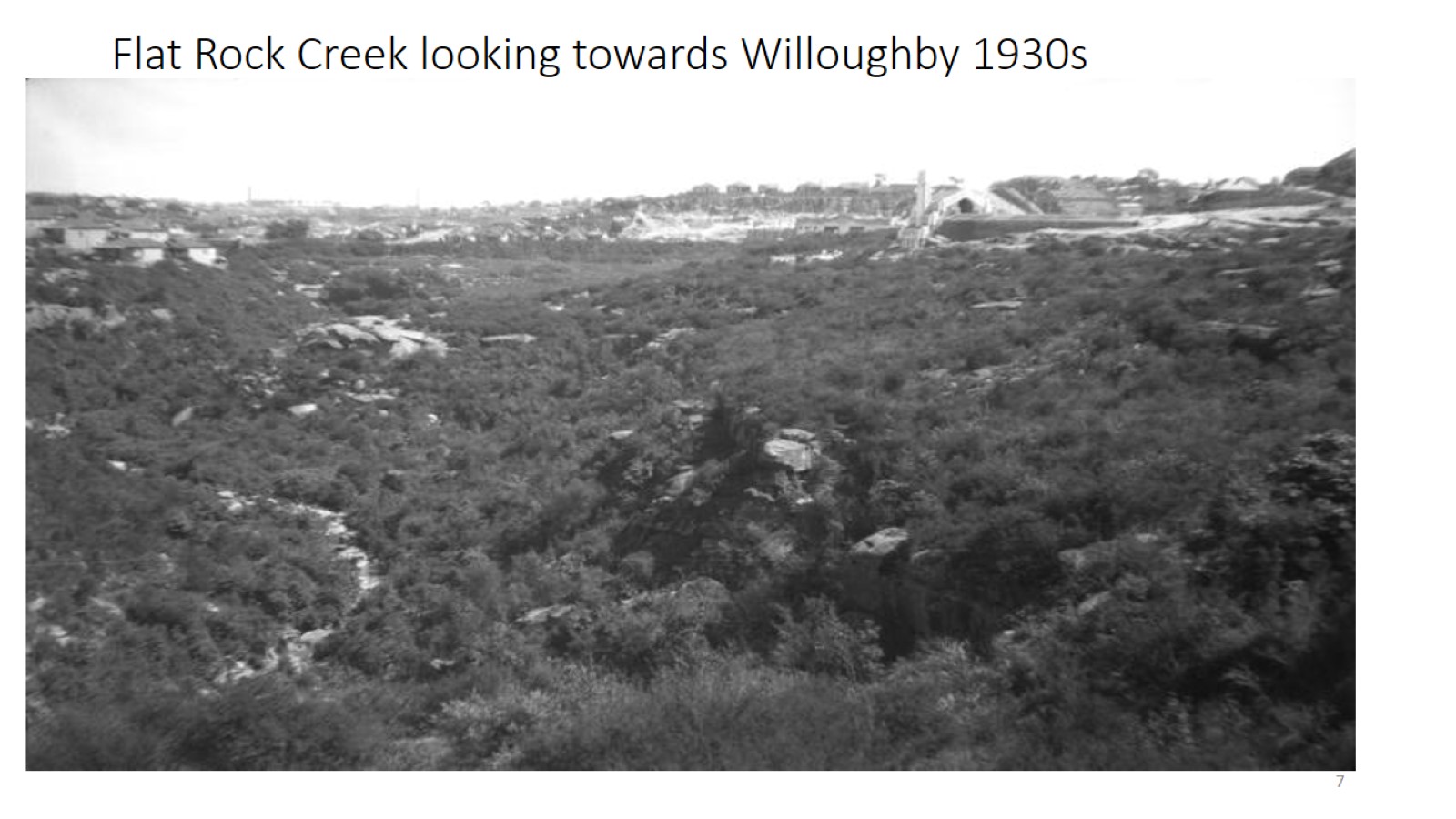 Flat Rock Creek looking towards Willoughby 1930s
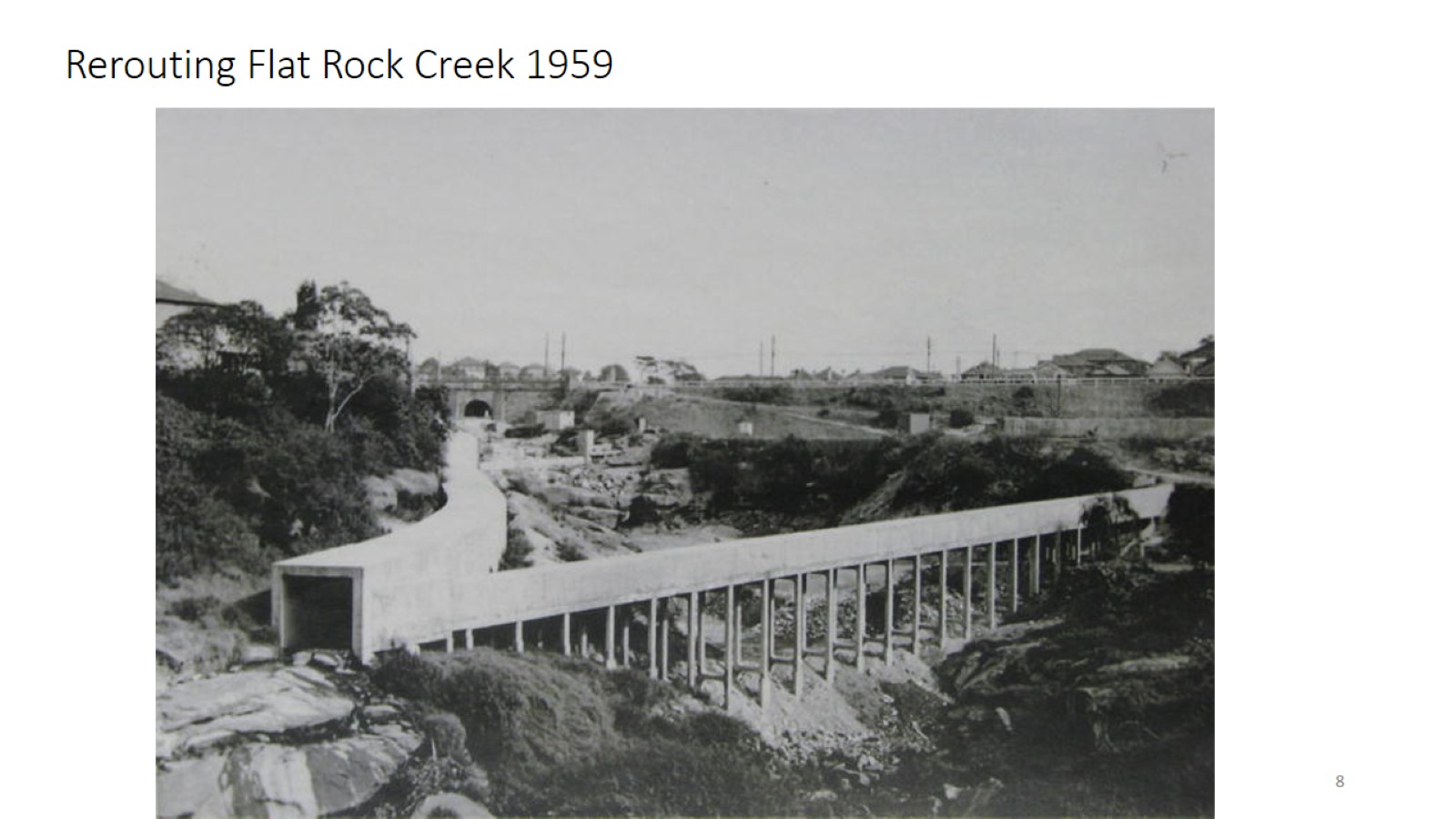 Rerouting Flat Rock Creek 1959
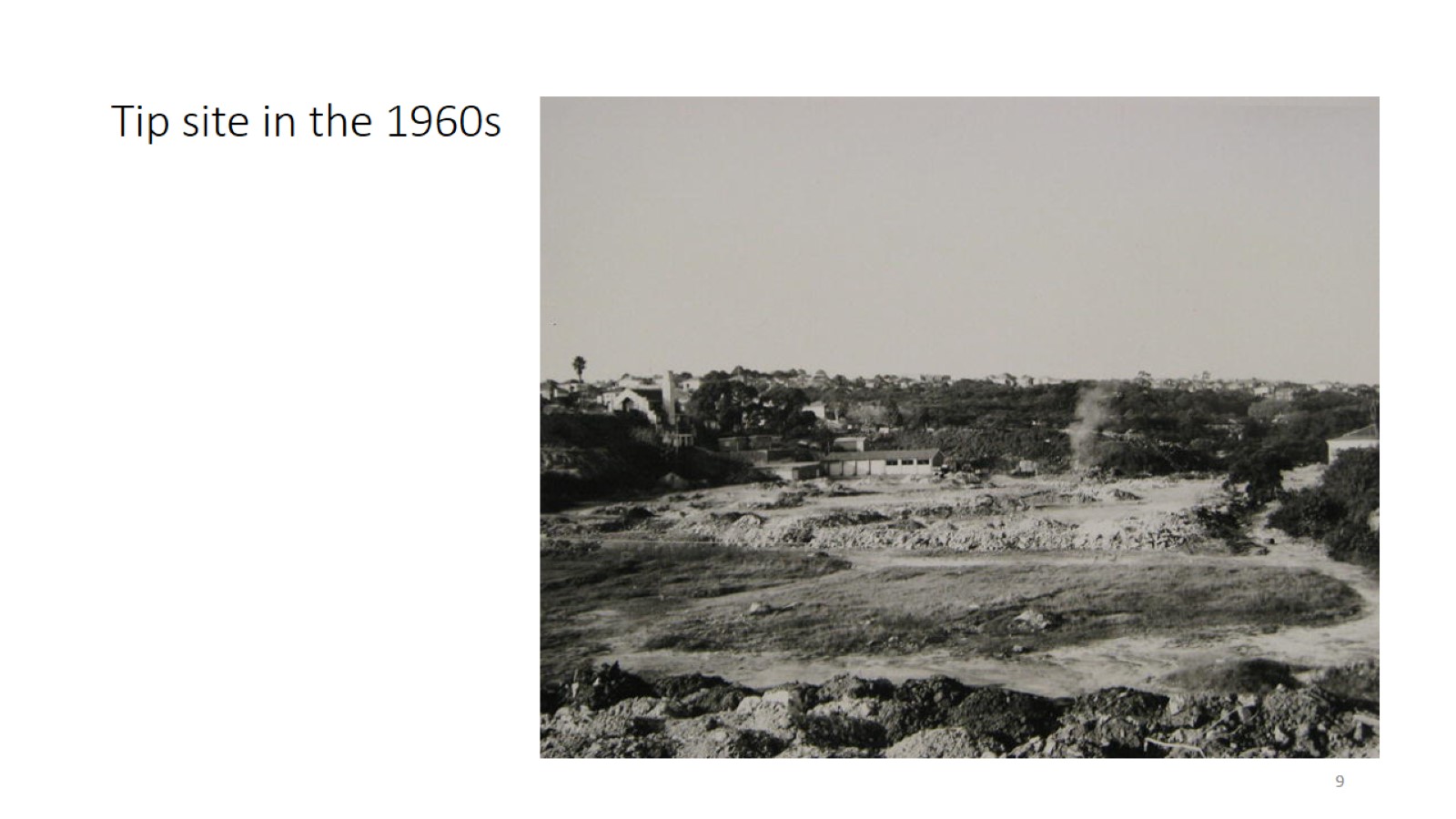 Tip site in the 1960s
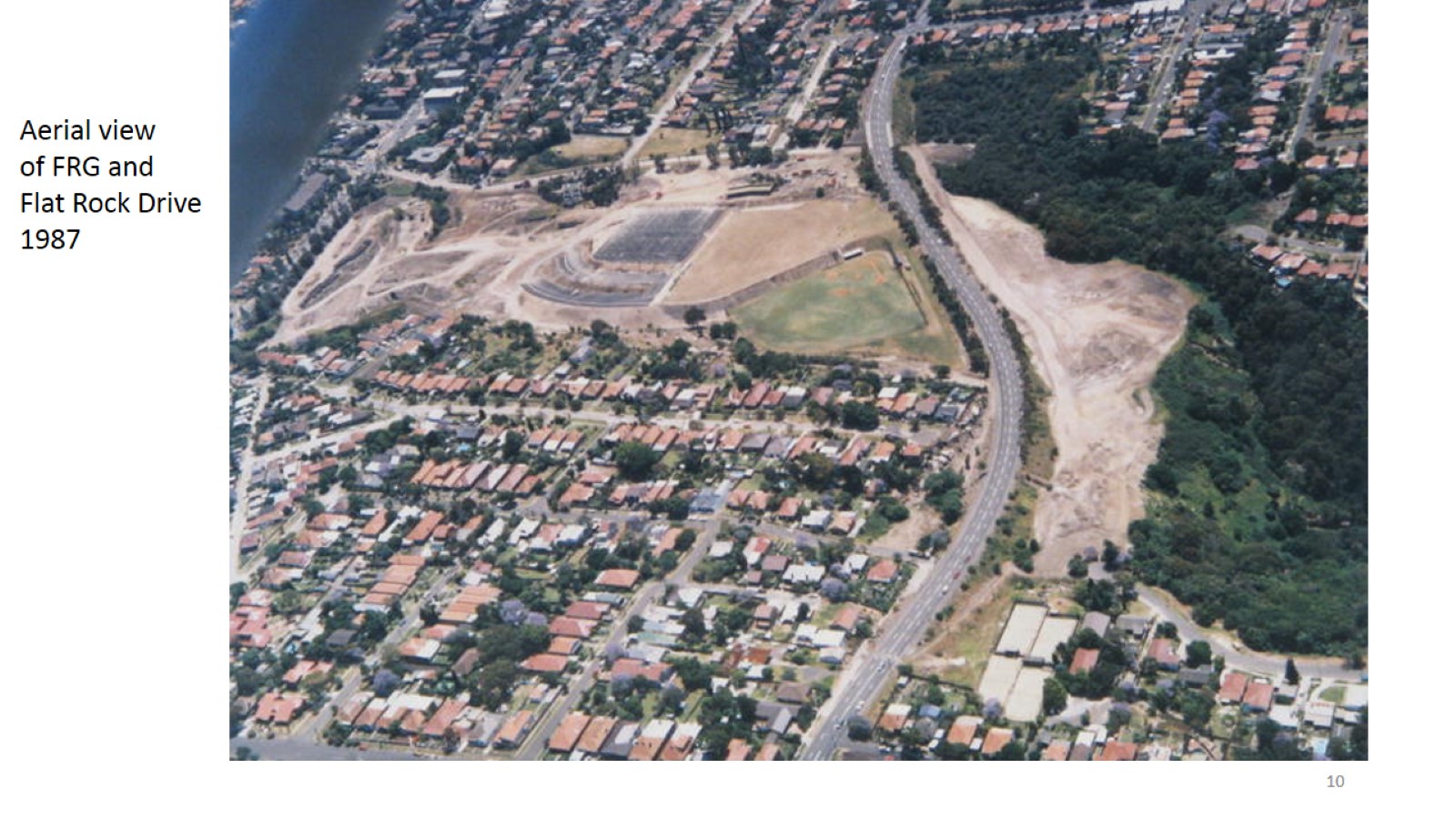 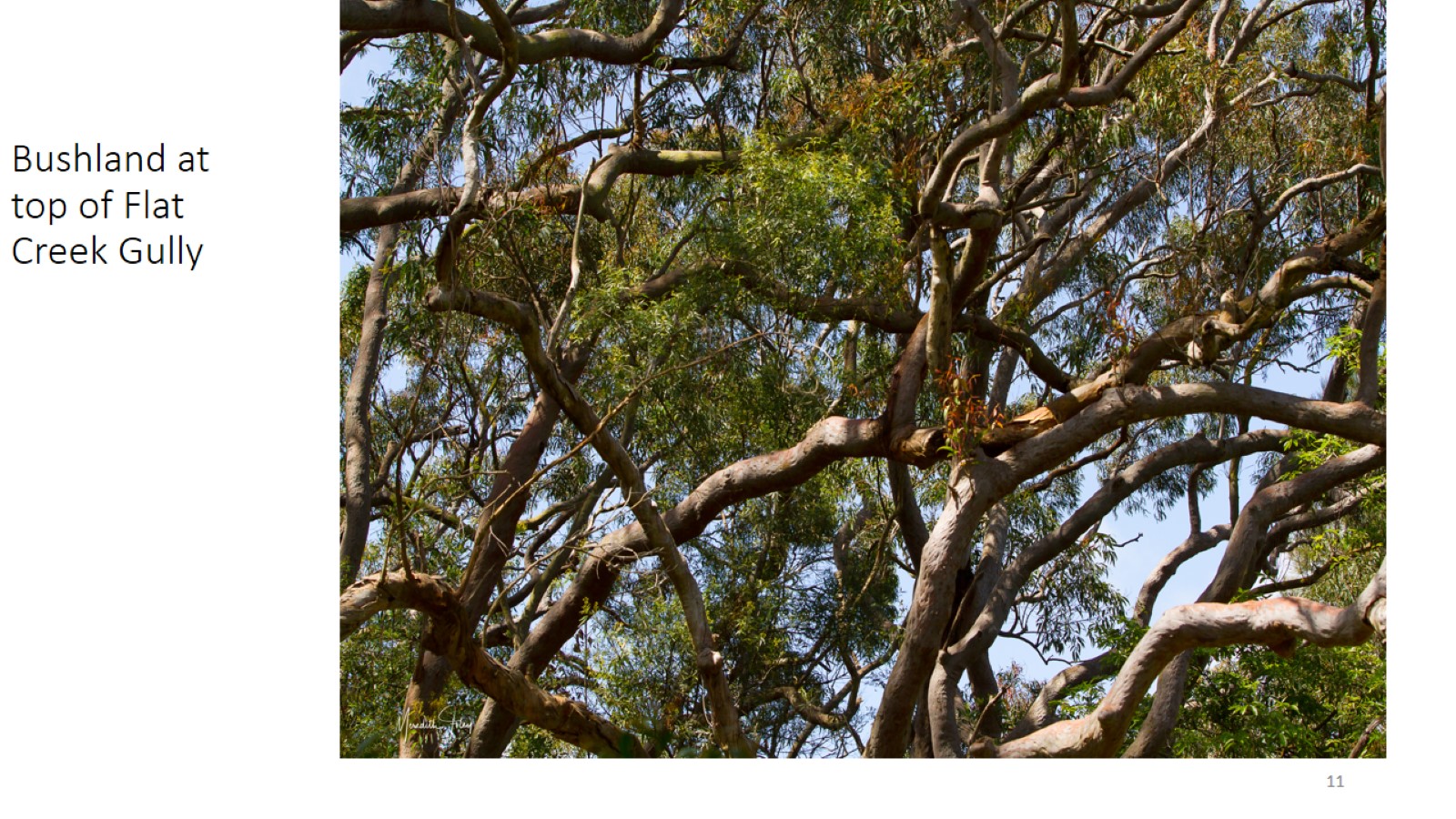 Bushland at top of Flat Creek Gully
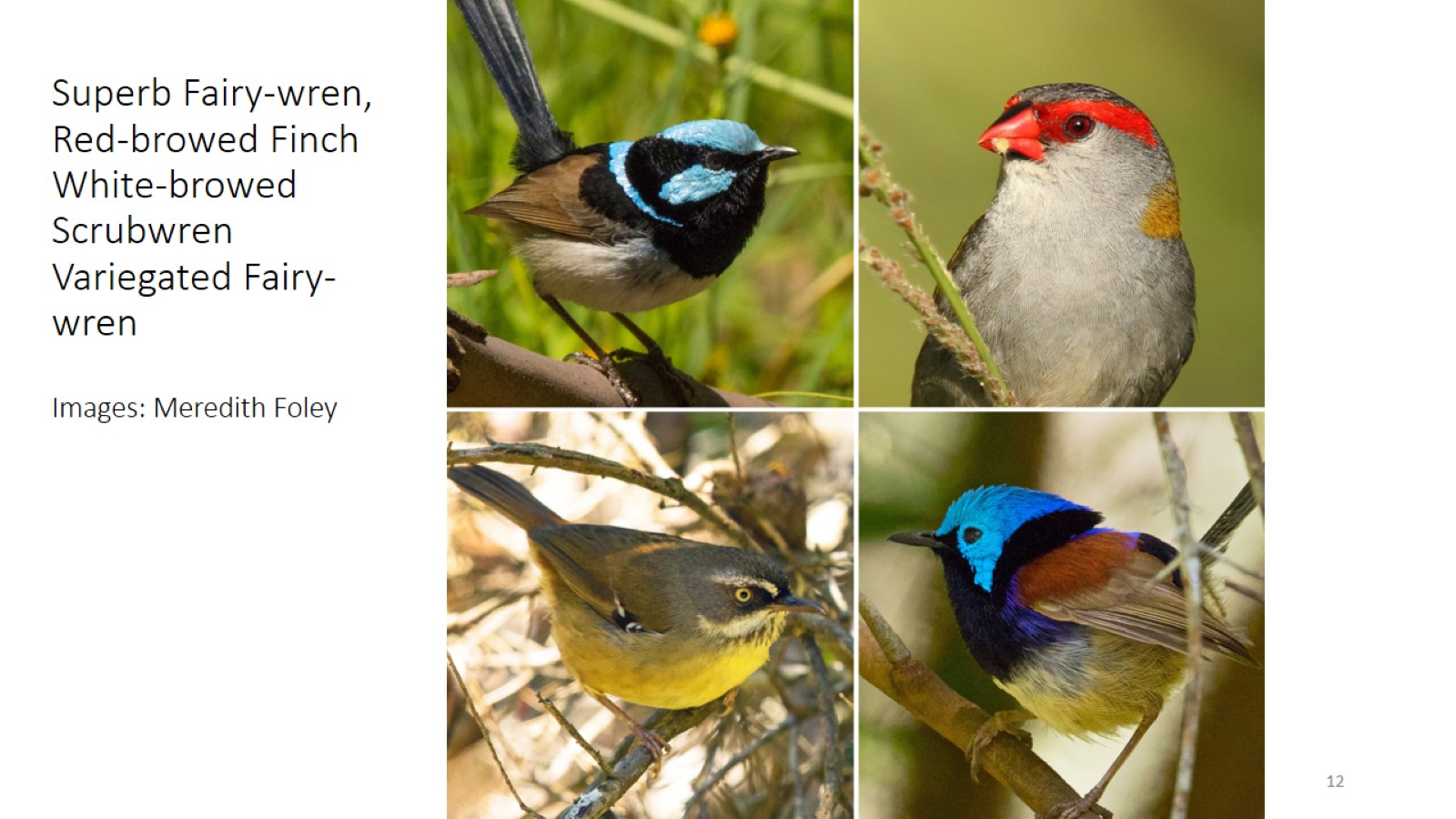 Superb Fairy-wren,Red-browed FinchWhite-browed Scrubwren Variegated Fairy-wrenImages: Meredith Foley
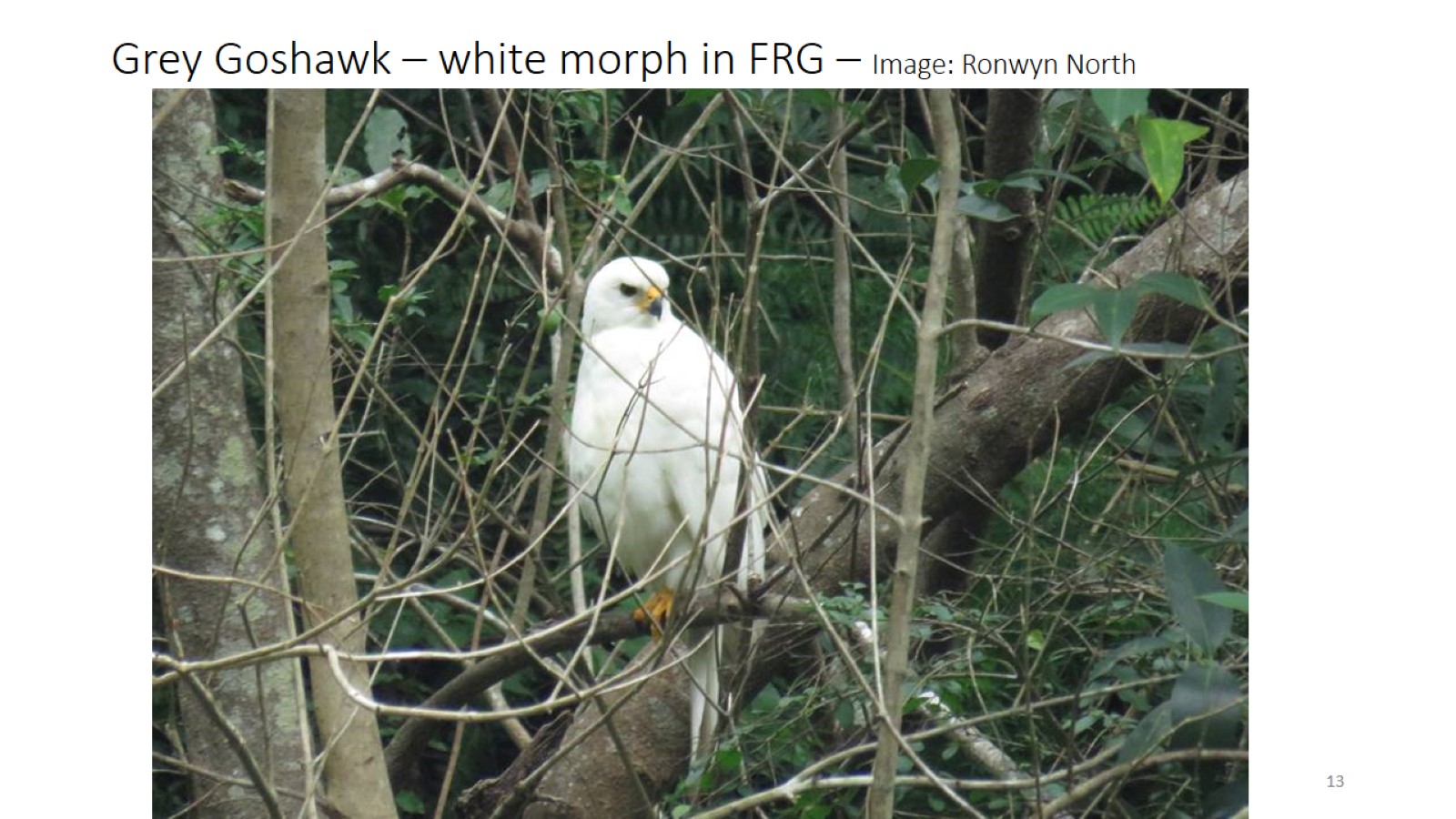 Grey Goshawk – white morph in FRG – Image: Ronwyn North
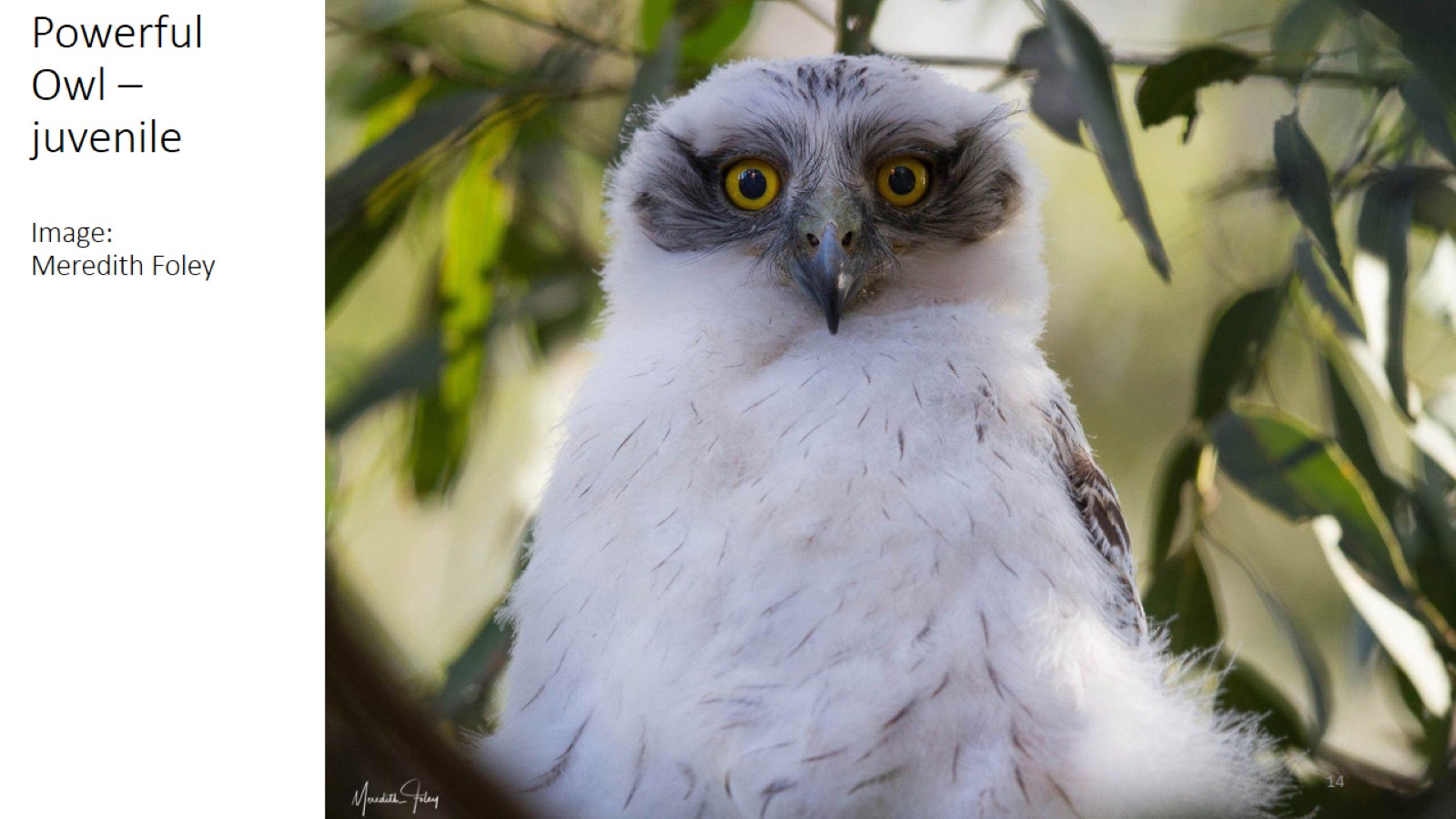 Powerful Owl – juvenileImage: Meredith Foley
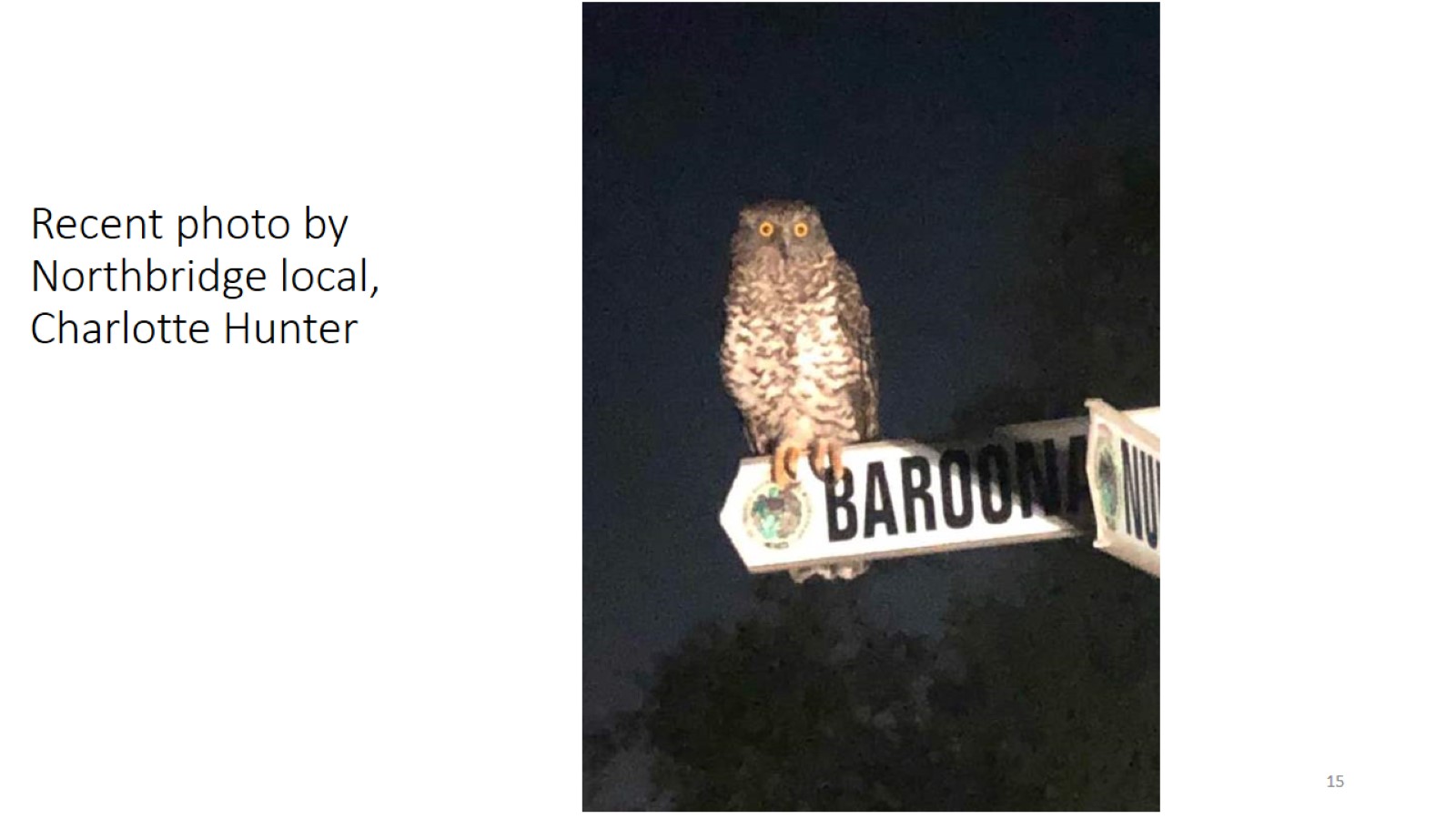 Recent photo by Northbridge local, Charlotte Hunter
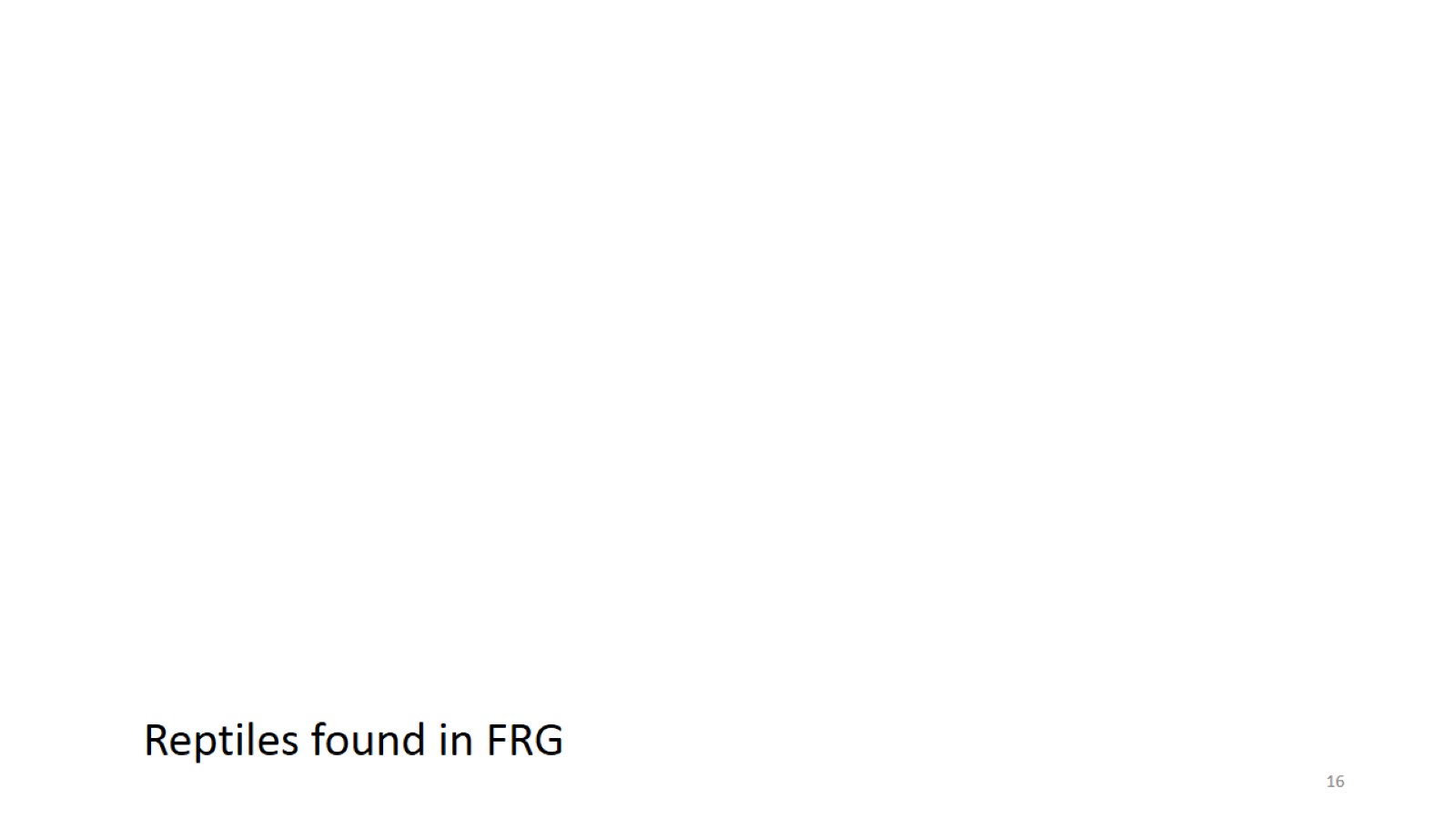 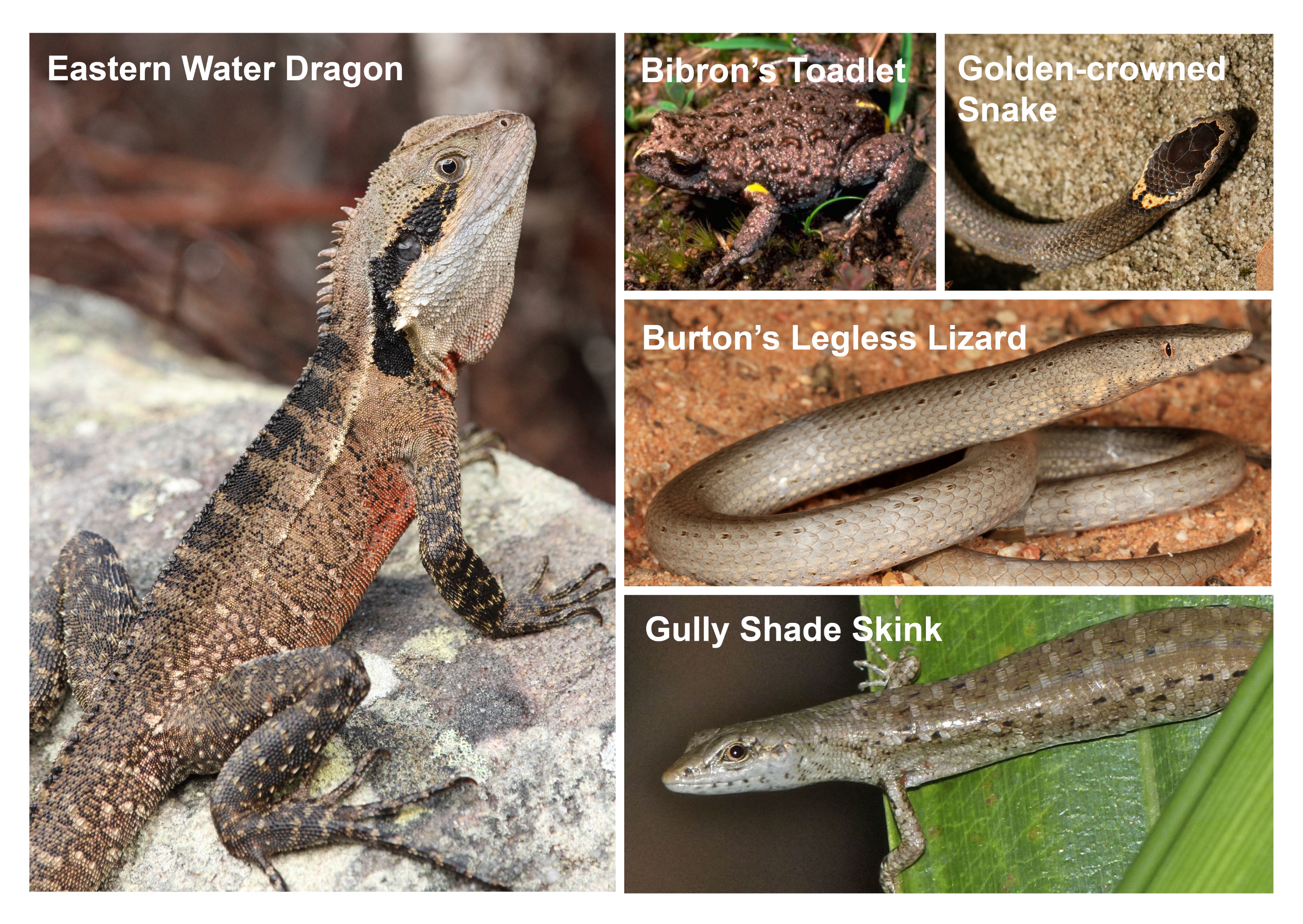 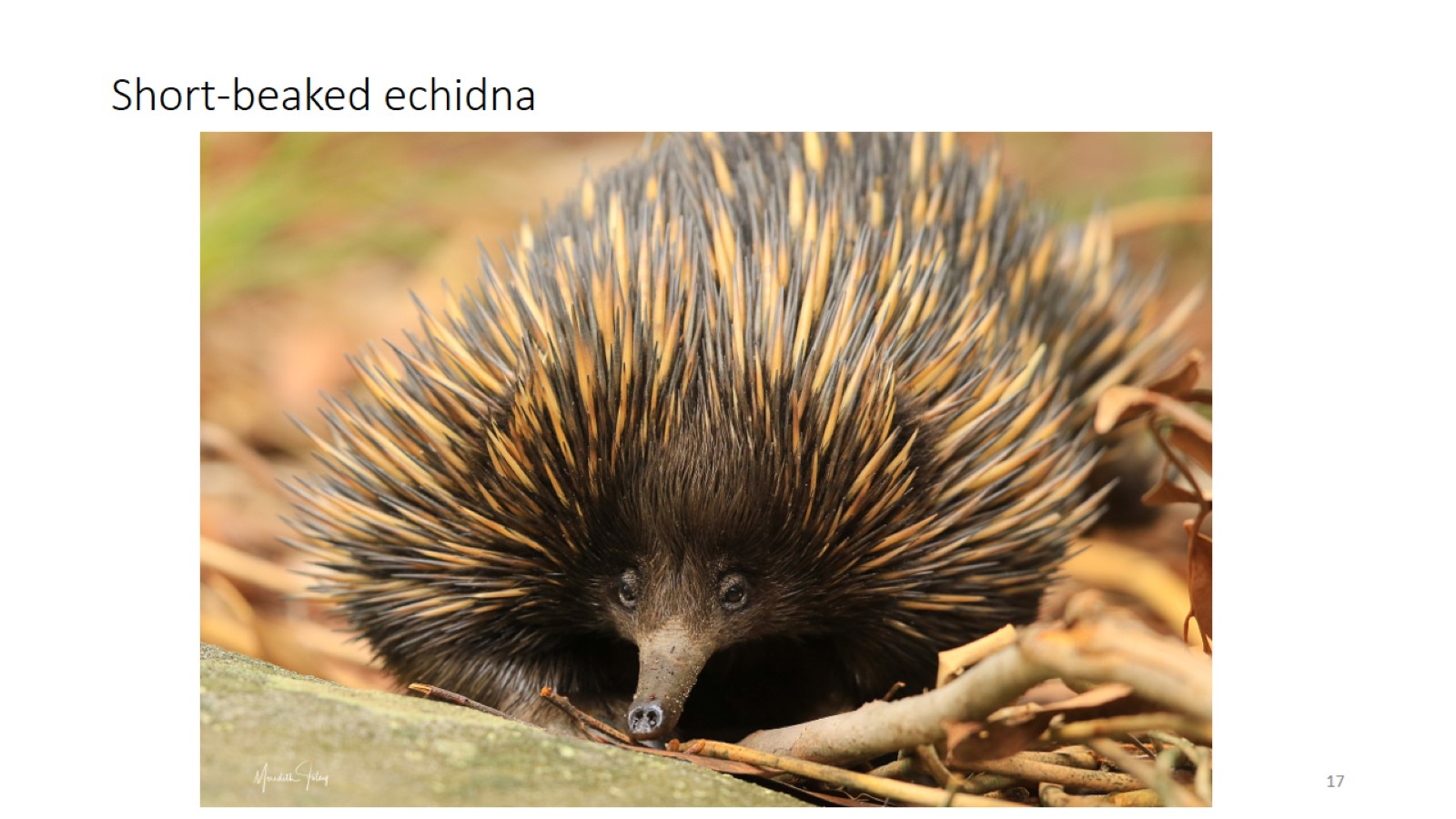 Short-beaked echidna
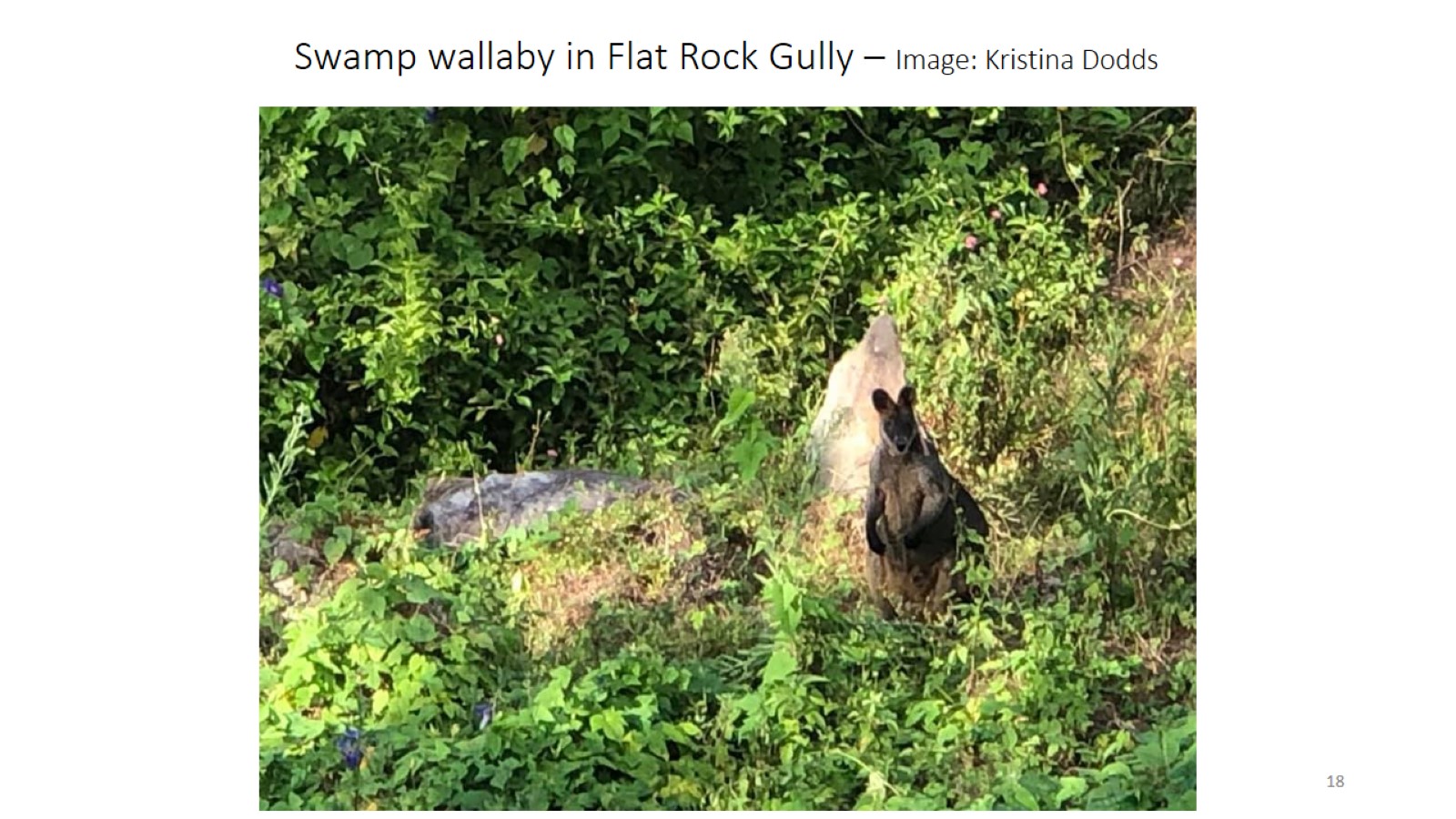 Swamp wallaby in Flat Rock Gully – Image: Kristina Dodds
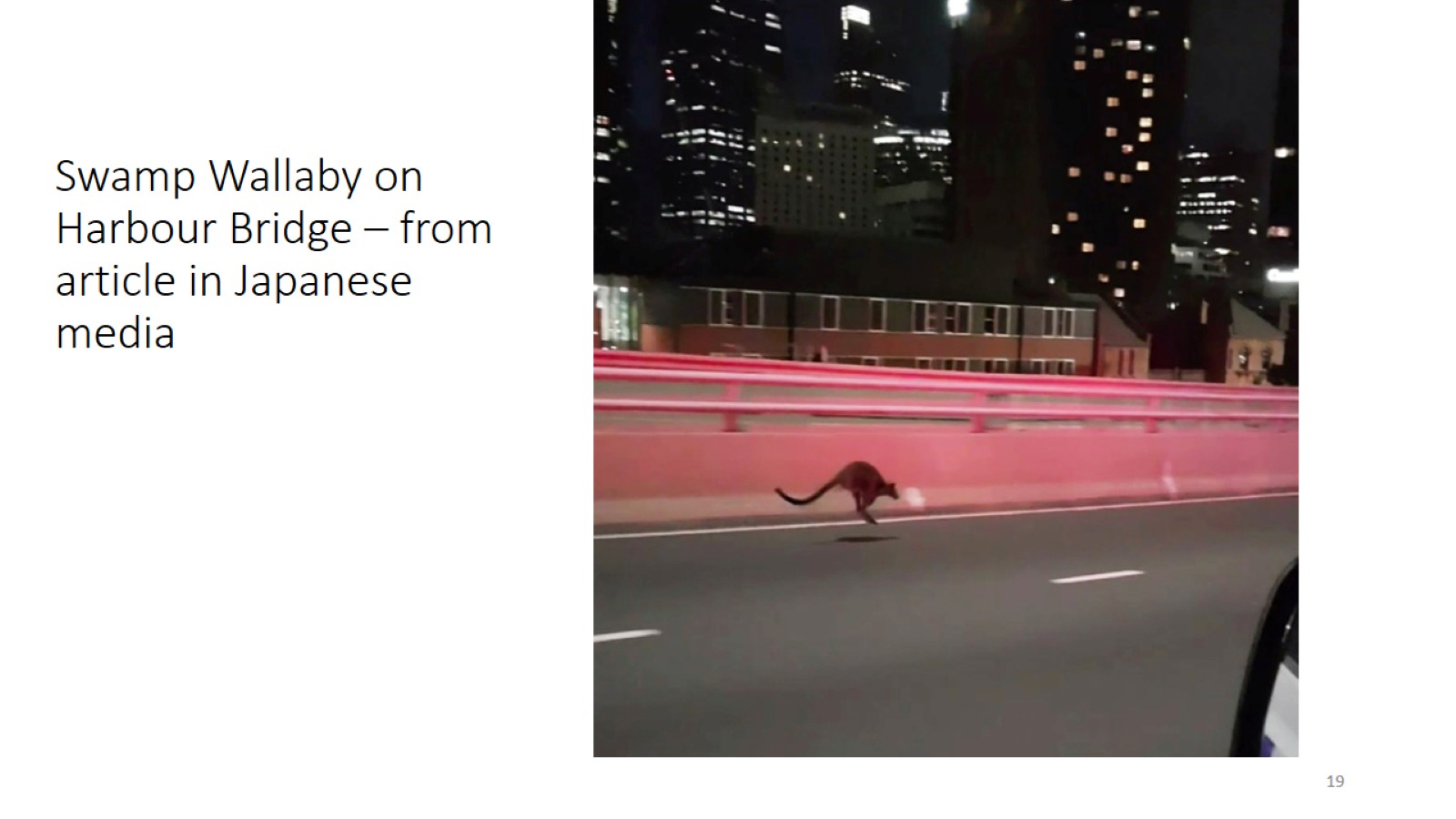 Swamp Wallaby on Harbour Bridge – from article in Japanese media
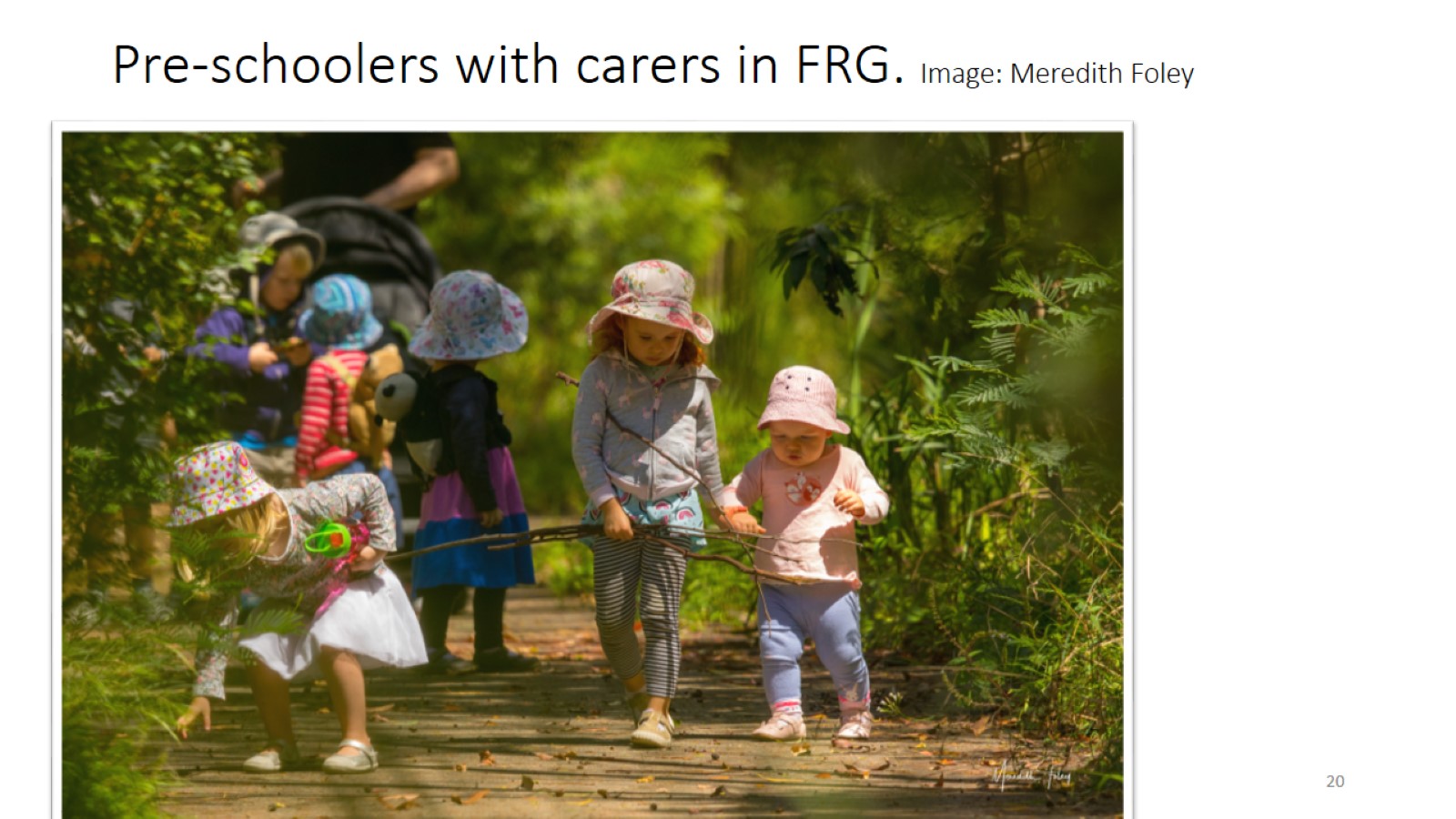 Pre-schoolers with carers in FRG. Image: Meredith Foley
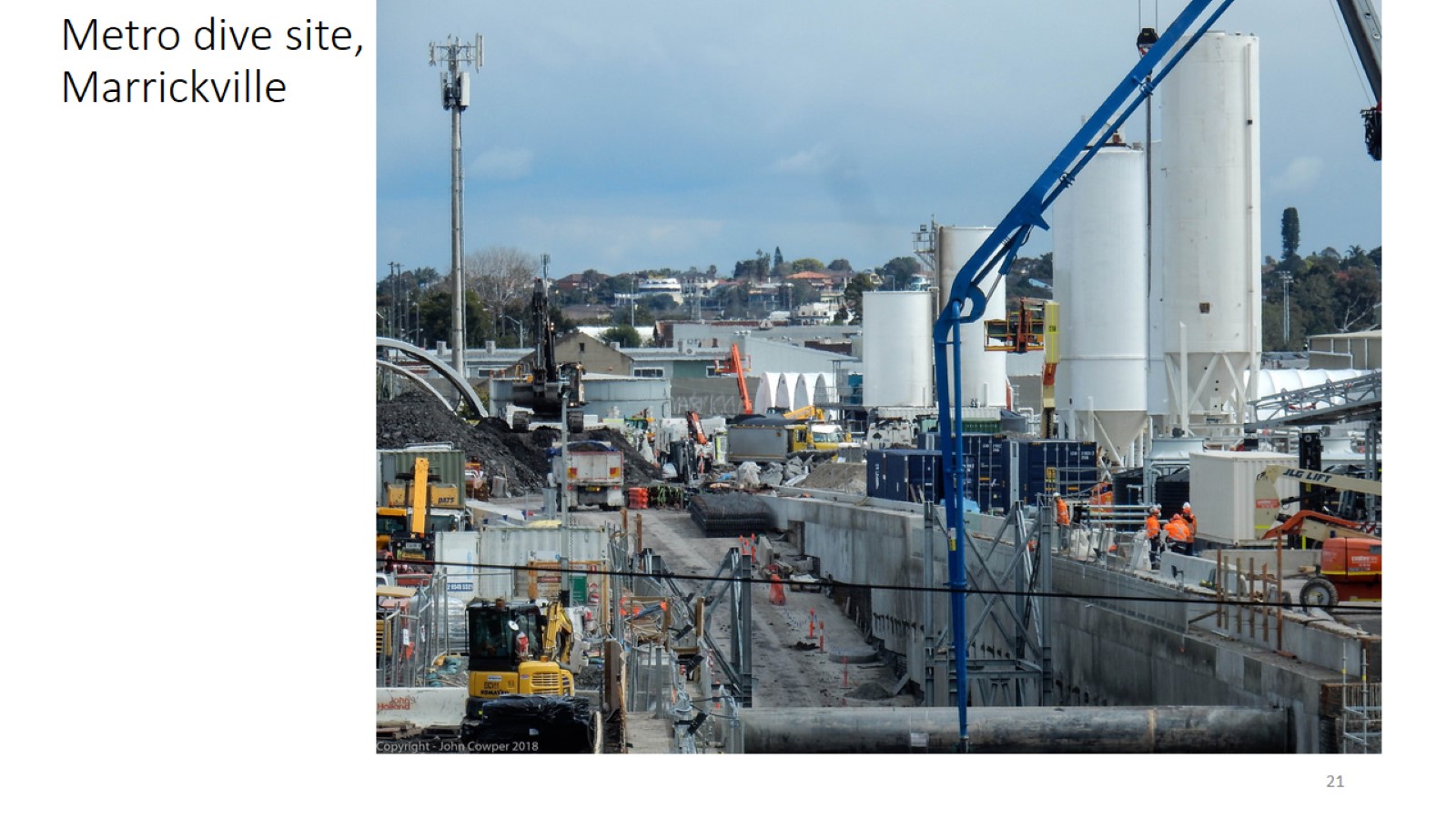 Metro dive site, Marrickville
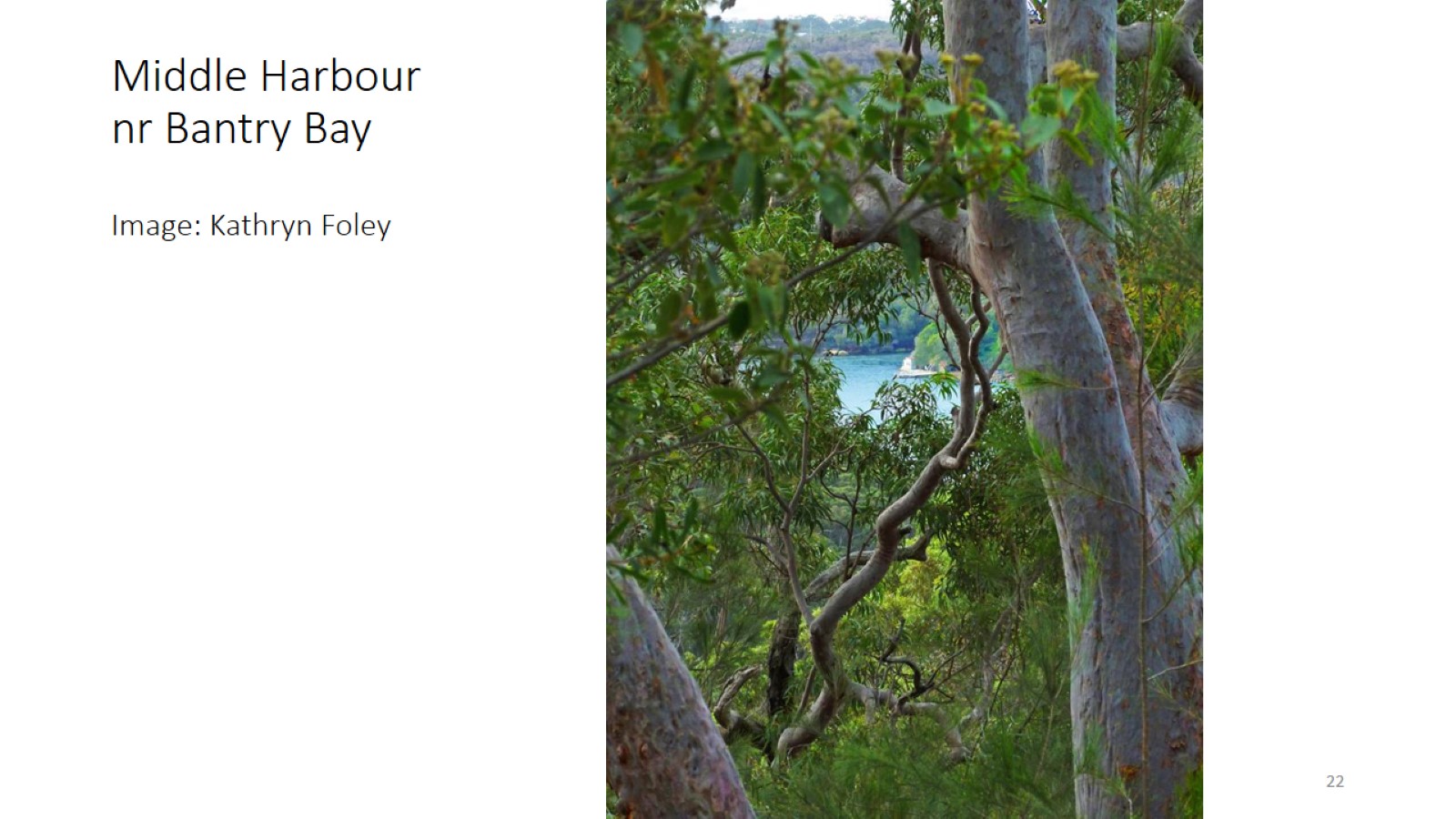 Middle Harbour nr Bantry Bay Image: Kathryn Foley
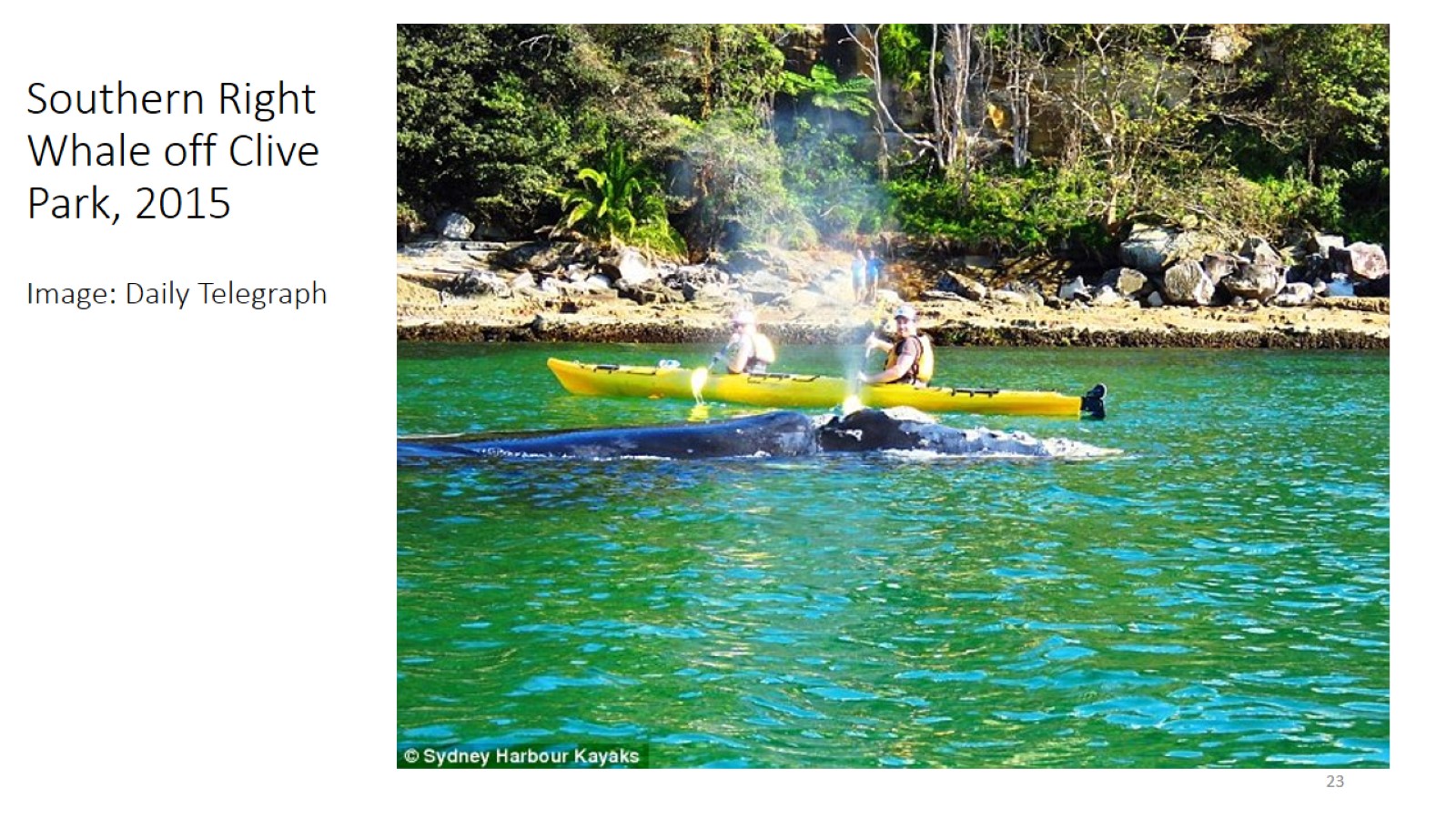 Southern Right Whale off Clive Park, 2015Image: Daily Telegraph
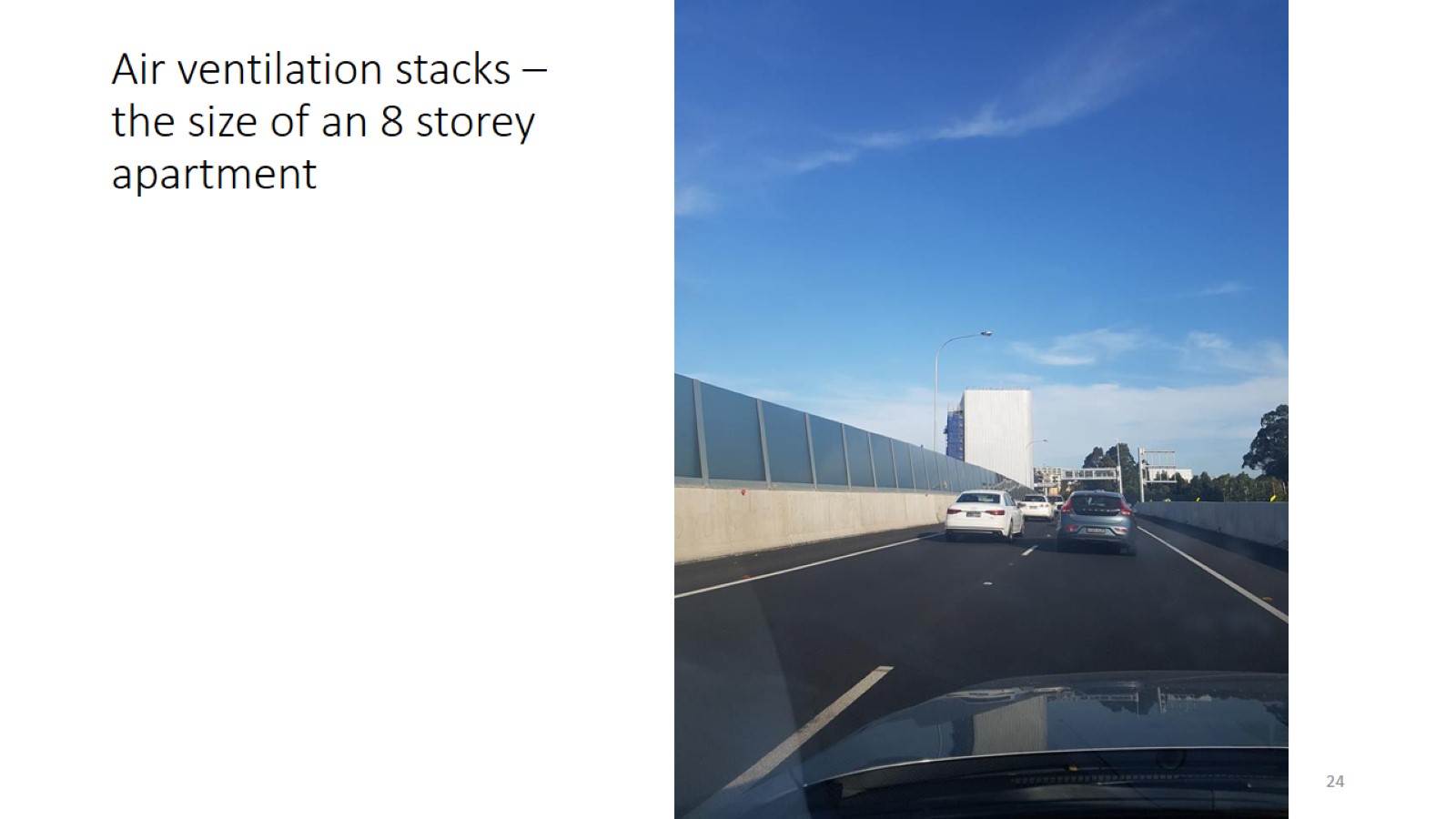 Air ventilation stacks – the size of an 8 storey apartment
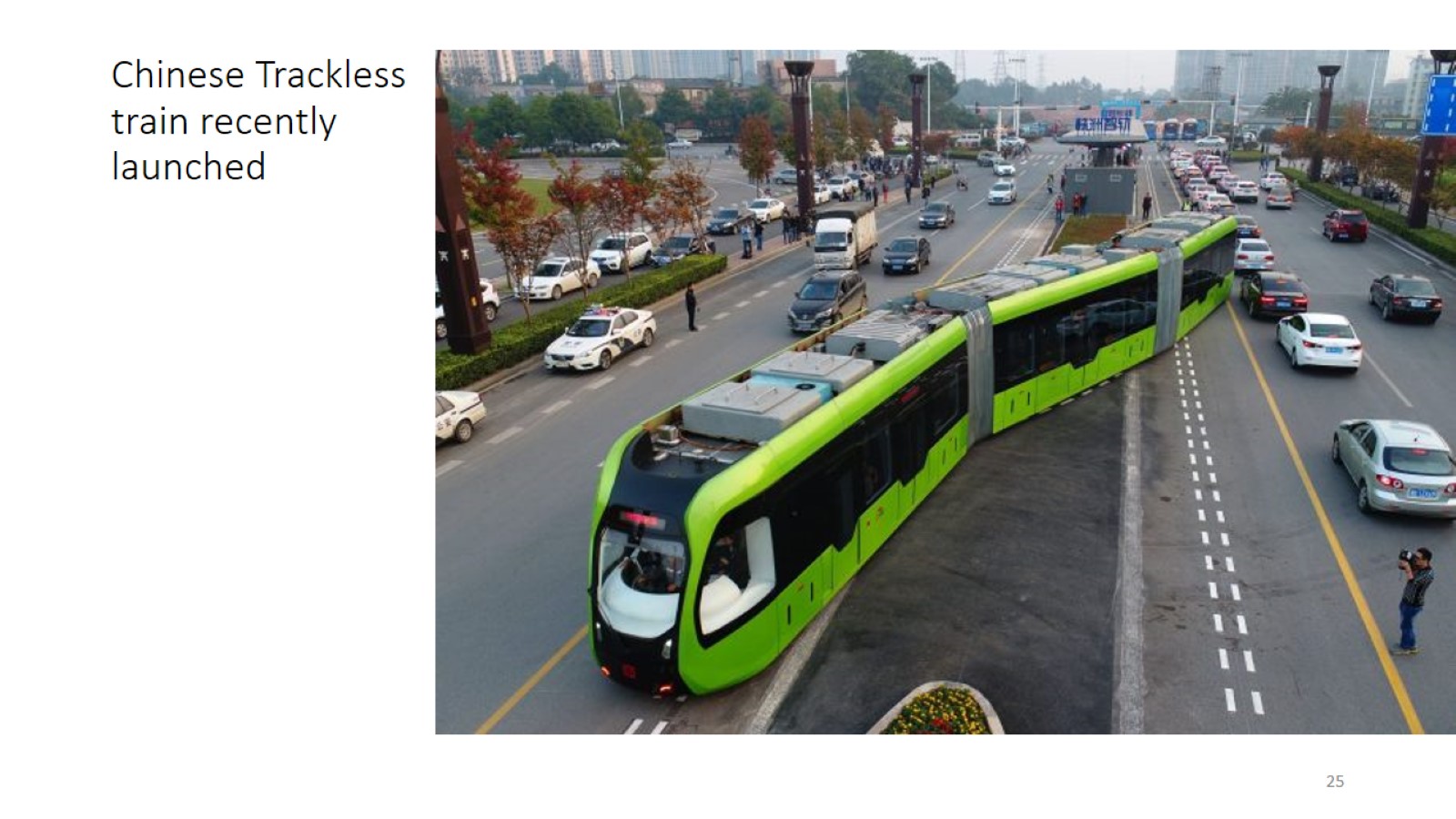 Chinese Trackless train recently launched
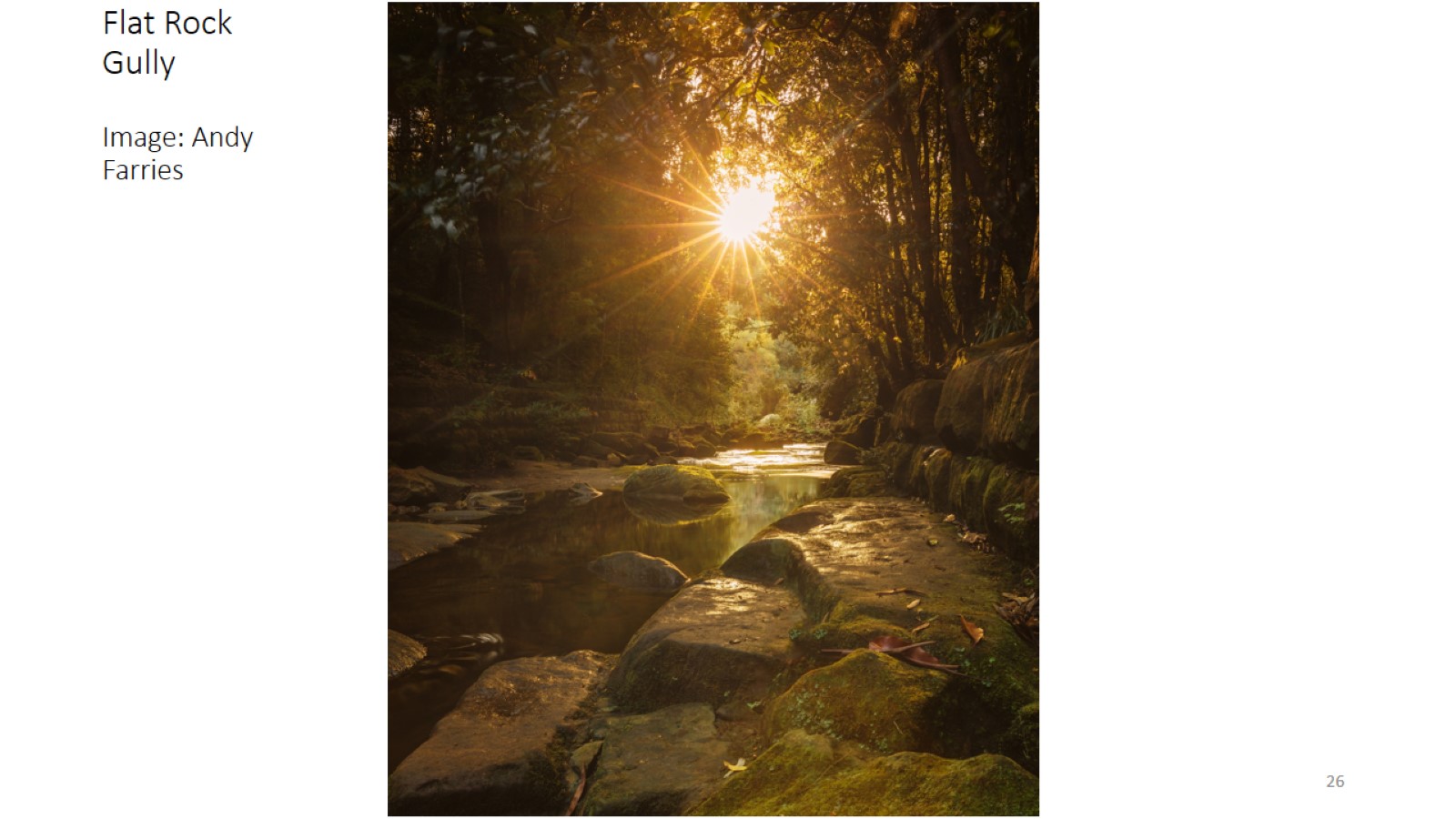 Flat Rock GullyImage: Andy Farries